Persoonlijke effectiviteit
Hoofdstuk 8.1
Doel van de les
Aan het eind van de les zijn jullie op de hoogte van:
Persoonlijke effectiviteit
Zelfkennis
ABCD-reflectiemodel
STARRT
Persoonlijke effectiviteit
Is het vermogen om:
Het beste uit jezelf te halen
Belemmeringen of twijfels te overwinnen
Doelen te bereiken terwijl je in contact bent met anderen

Maak opdracht 2: ‘Omschrijf hoe jij jezelf ziet’ op bladzijde 212 uit het oefeningenboek
Wanneer gebruik je dit?
Bijvoorbeeld:
In een teamoverleg de belangen van een zorgvrager wilt behartigen
Wanneer je hulpmiddelen wilt aanvragen

Er wordt van je verwacht dat je de situatie op een goede manier kunt beïnvloeden
Taak
Doelen te bereiken voor jezelf en voor en met de zorgvrager, mantelzorgers en de instelling
Voorwaarden
Heldere doelen voor ogen hebben
Je weet wat je wilt (motivatie, doelen, ambitie)
Je weet wat je kunt (competenties, talenten, sterke en zwakke kanten)
Je weet wat je belemmert of tegenhoudt om te bereiken wat je wilt

Deze zijn:
SMART-geformuleerd
Wat heb je nodig?
Zelfkennis
Vermogen om te reflecteren
Beschikken over vaardigheden om op verschillende manieren invloed uit te kunnen oefenen
Zelfkennis
Je eigen denkwijze en (on)mogelijkheden kunt inschatten en daar rationele (doordachte) conclusies uittrekken

Je weet wie je bent
Je weet wat je kunt
Voordelen
Het maakt het gemakkelijk om te leren van eigen fouten
Zelfvermogen groeit  beter jezelf kunnen blijven in bepaalde situaties
Je weet of iets bij je past  gemakkelijker om dit aan te geven en misschien wel nee tegen iets zeggen
Basis voor:
Persoonlijke groei en ontwikkeling
Accepteert wie je bent
Competenties en talenten die je hebt inzetten
Je handelt met meer kracht en met meer overtuiging
Helpt om belemmeringen te overwinnen
Opdracht
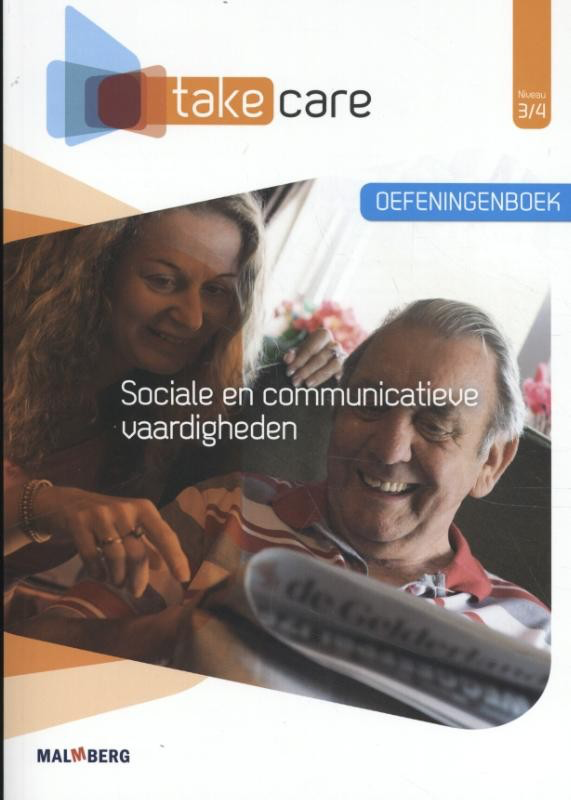 Maak opdracht 1: ‘ bespreek stellingen over persoonlijke effectiviteit’ op bladzijde 211 uit het oefeningenboek
Maak opdracht 2: ‘Omschrijf hoe jij jezelf ziet’ op bladzijde 212 uit het oefeningenboek

Bespreek de opdracht klassikaal
Reflecteren
Reflecteren: 
Terugkijken op een ervaring of een activiteit en daarover nadenken
Bewust worden van eigen handelen

Doel:
Je zelfkennis vergroten
Je persoonlijke effectiviteit vergroten
Je handelen verbeteren
Groeien in je vakgebied
Opdracht
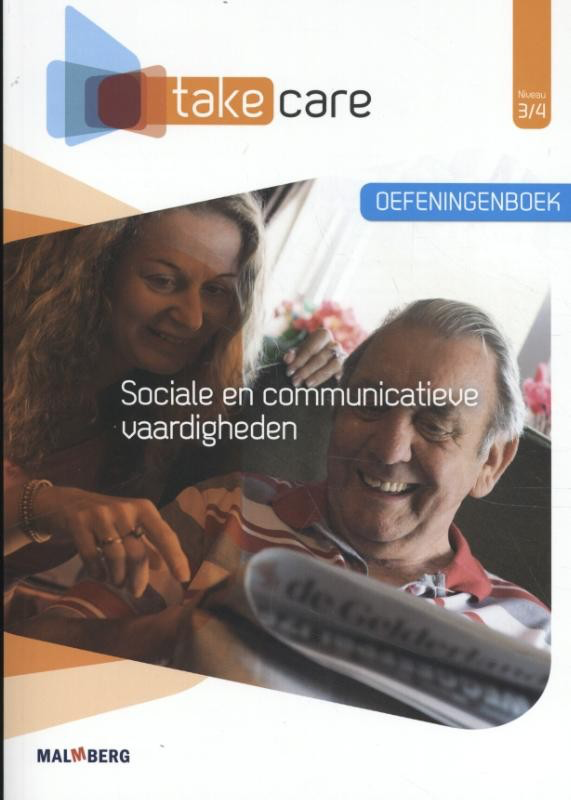 Maak opdracht 4 ‘Reflecteer op je gedrag tijdens een activiteit’ op bladzijde 218 uit je oefeningenboek
Bespreek de opdracht klassikaal
Reflectiemethoden
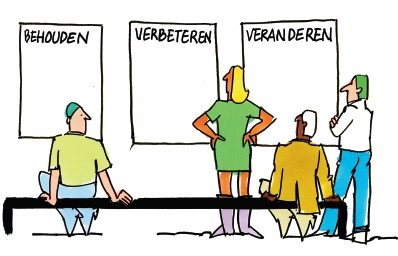 ABCD-reflectiemodel: een beschrijvende methode, leermoment staat centraal, iets is niet goed of fout.

STARRT: een bepaalde situatie staat centraal en bestaat uit 6 stappen
ABCD-reflectiemodel
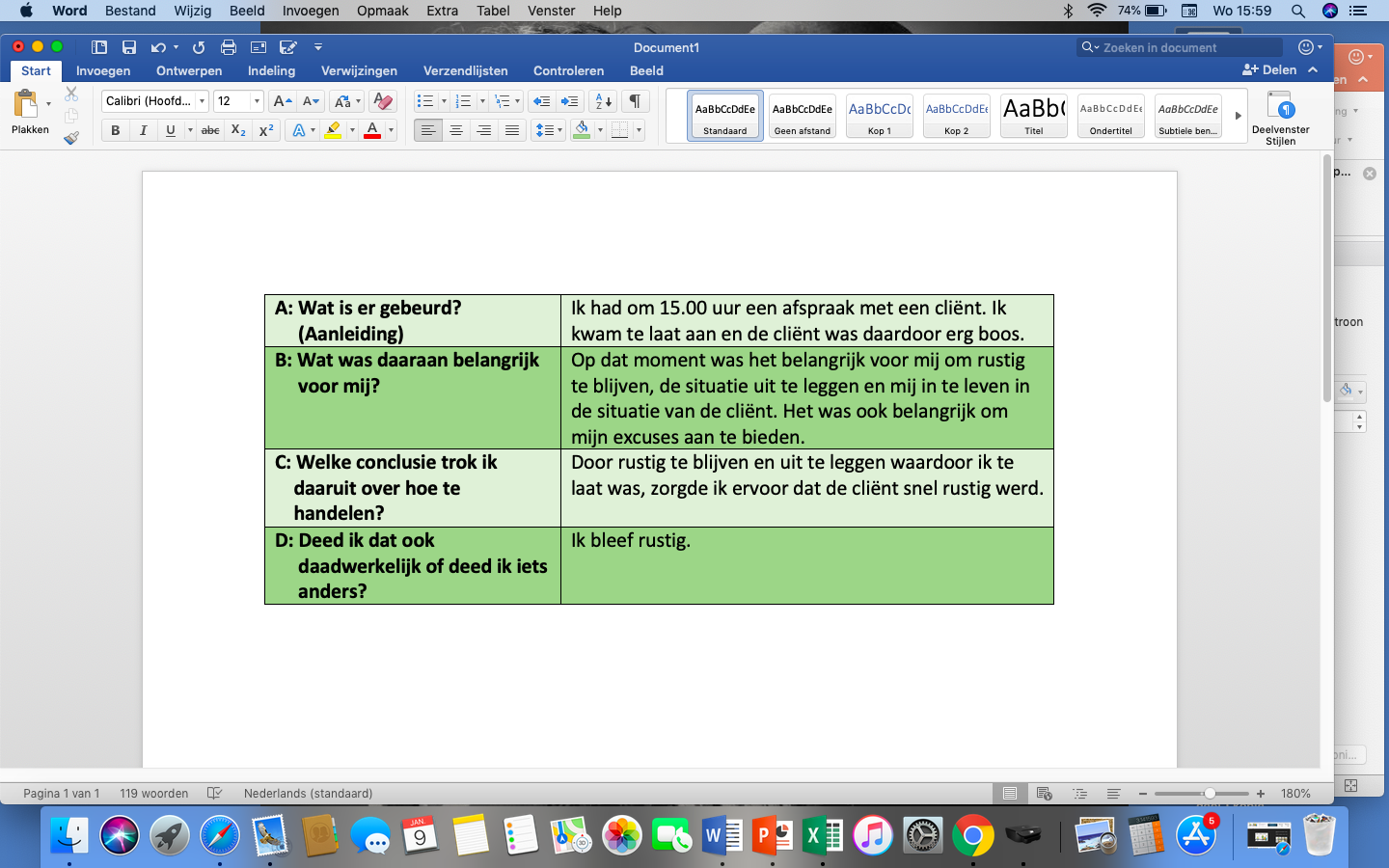 Opdracht
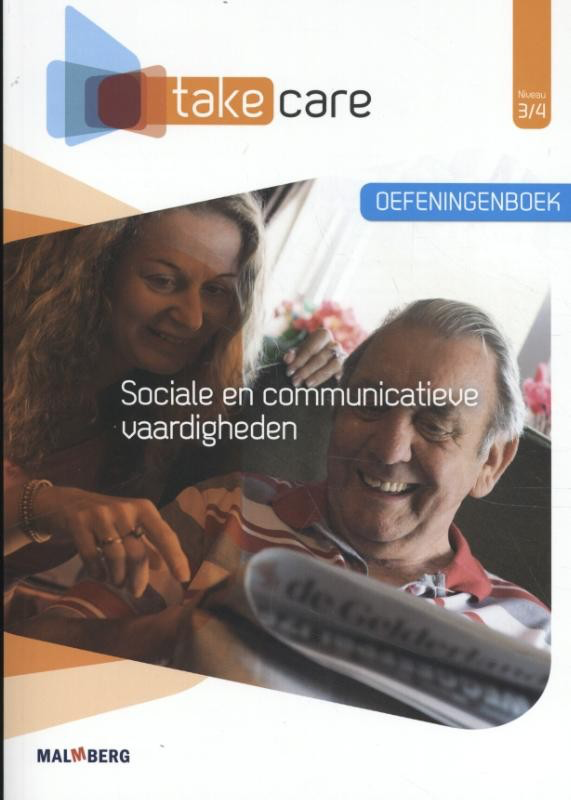 Maak opdracht 6 ‘ Analyseer je gedrag met behulp van het ABCD-model’ op bladzijde 220 uit je oefeningenboek
Bespreek de opdracht klassikaal
STARRT
S = Situatie
T = Taak
A = Activiteiten
R = Resultaat
R = Reflectie
T = Toepassen
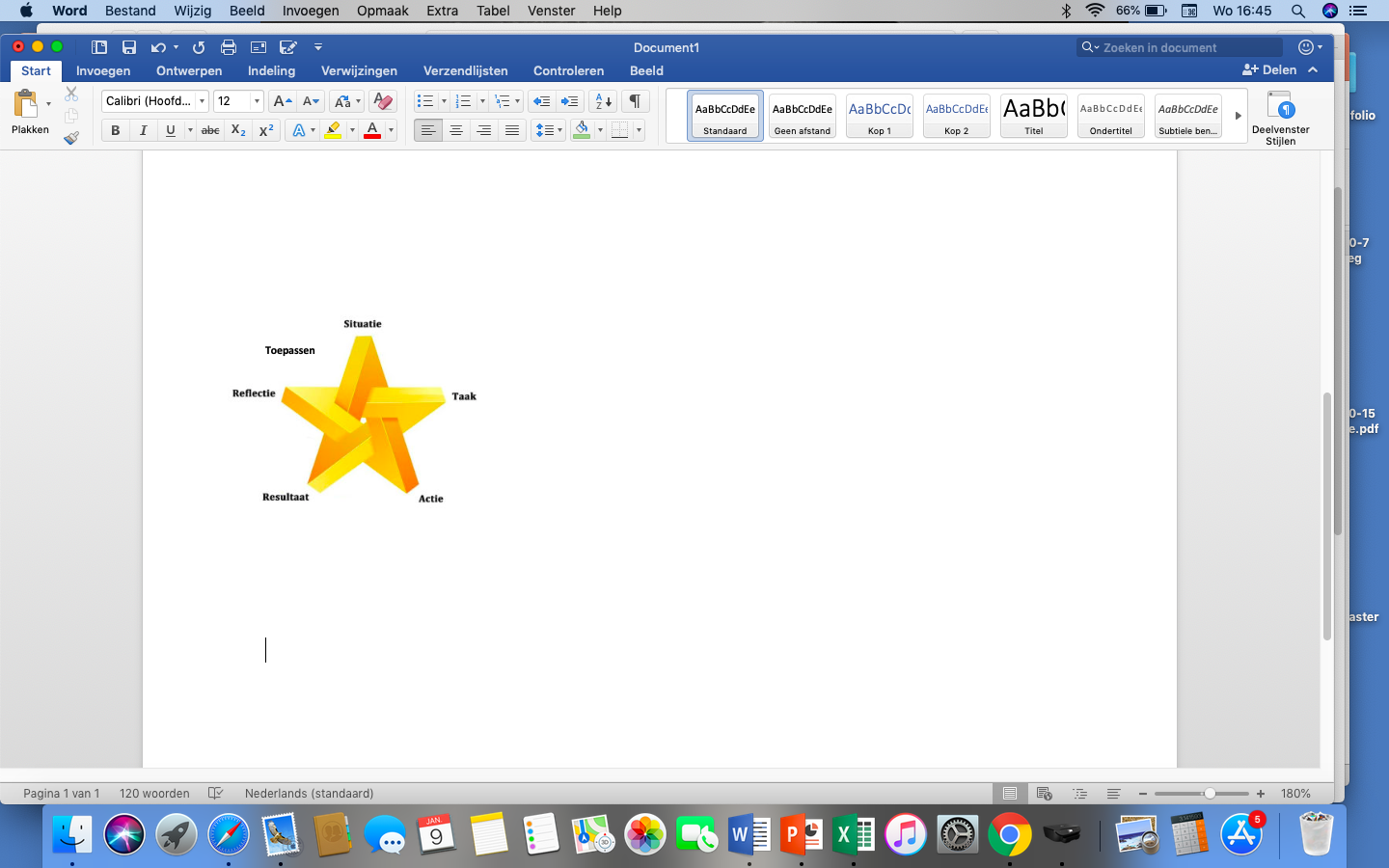 Situatie
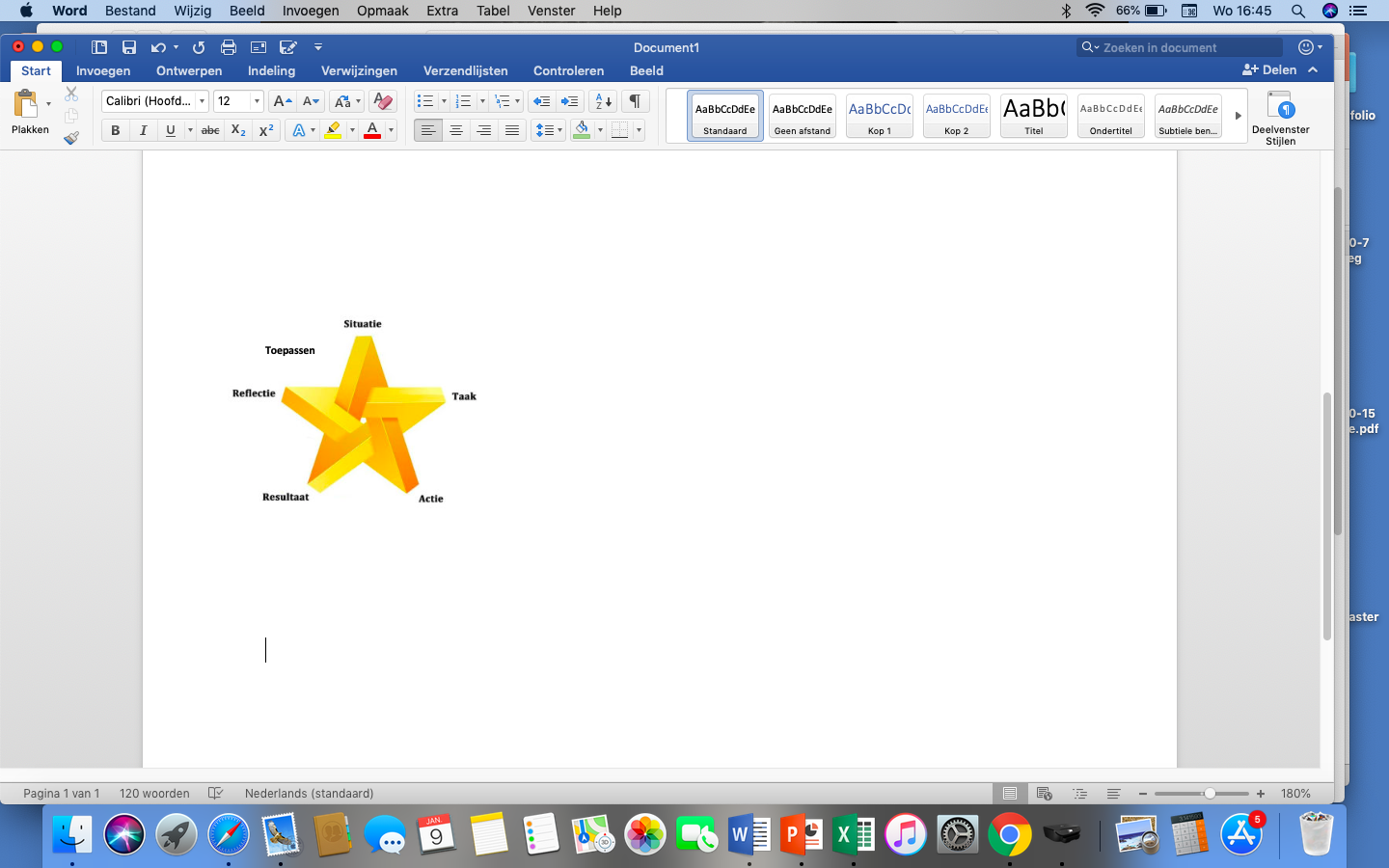 • Beschrijf de situatie. Wat is er gebeurd?• Wie waren de betrokkenen?• Waar speelde het zich af?• Waarover ging het precies?
Taak
• Wat was de taak ?• Wat was je rol? Wat was je functie?• Wat moest je doen ?• Wat werd er van je verwacht?• Wat was je doel? Wat waren je doelen?• Wat was je voornemen? Had je een plan?
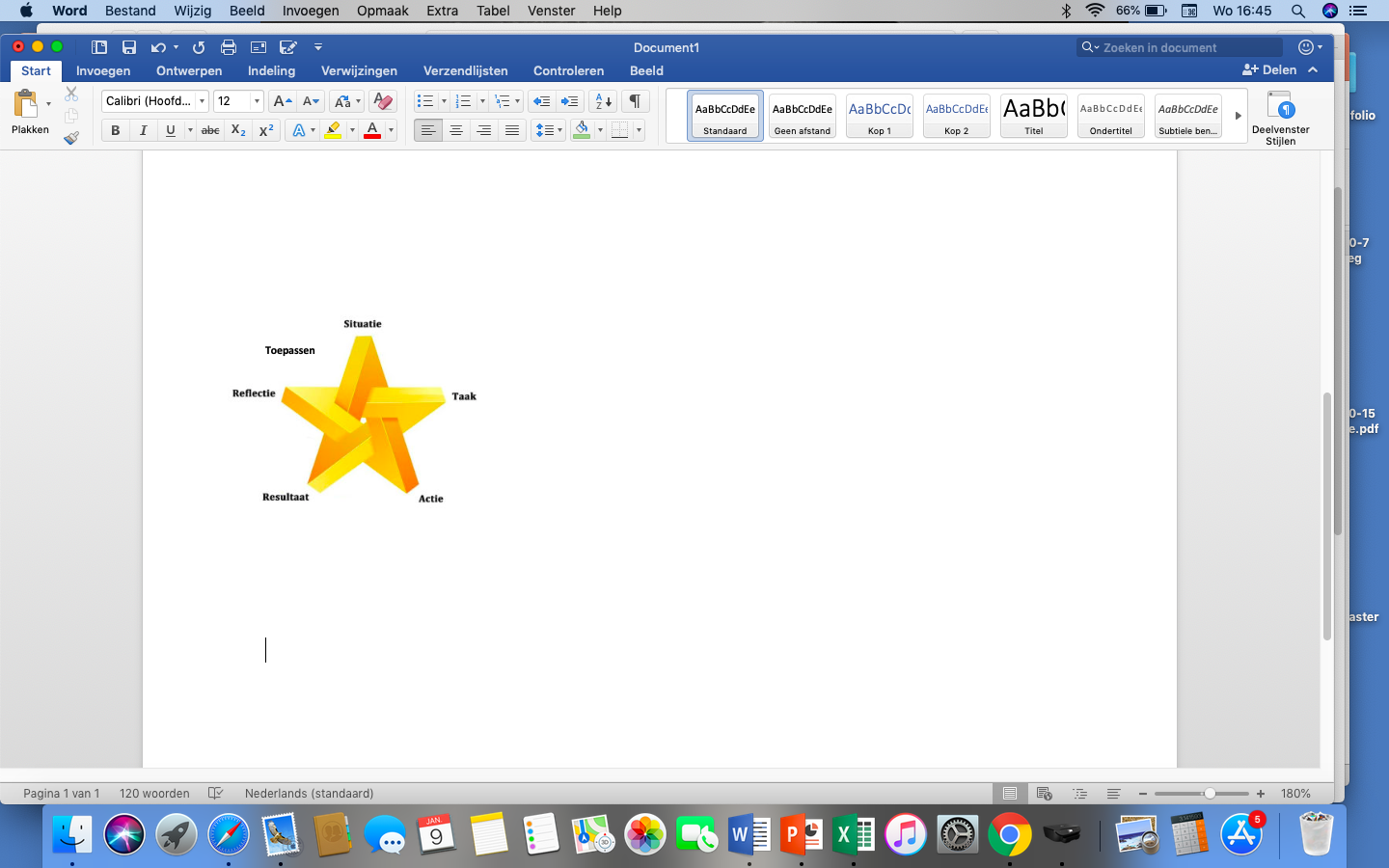 Actie
• Wat heb je werkelijk gedaan?• Hoe heb je het aangepakt?• Welke afwegingen hebben daarin op dat moment een rol gespeeld?• Wat dacht je? Wat voelde je? Wat zag je voor je?• Wat was precies jouw aandeel of inbreng?
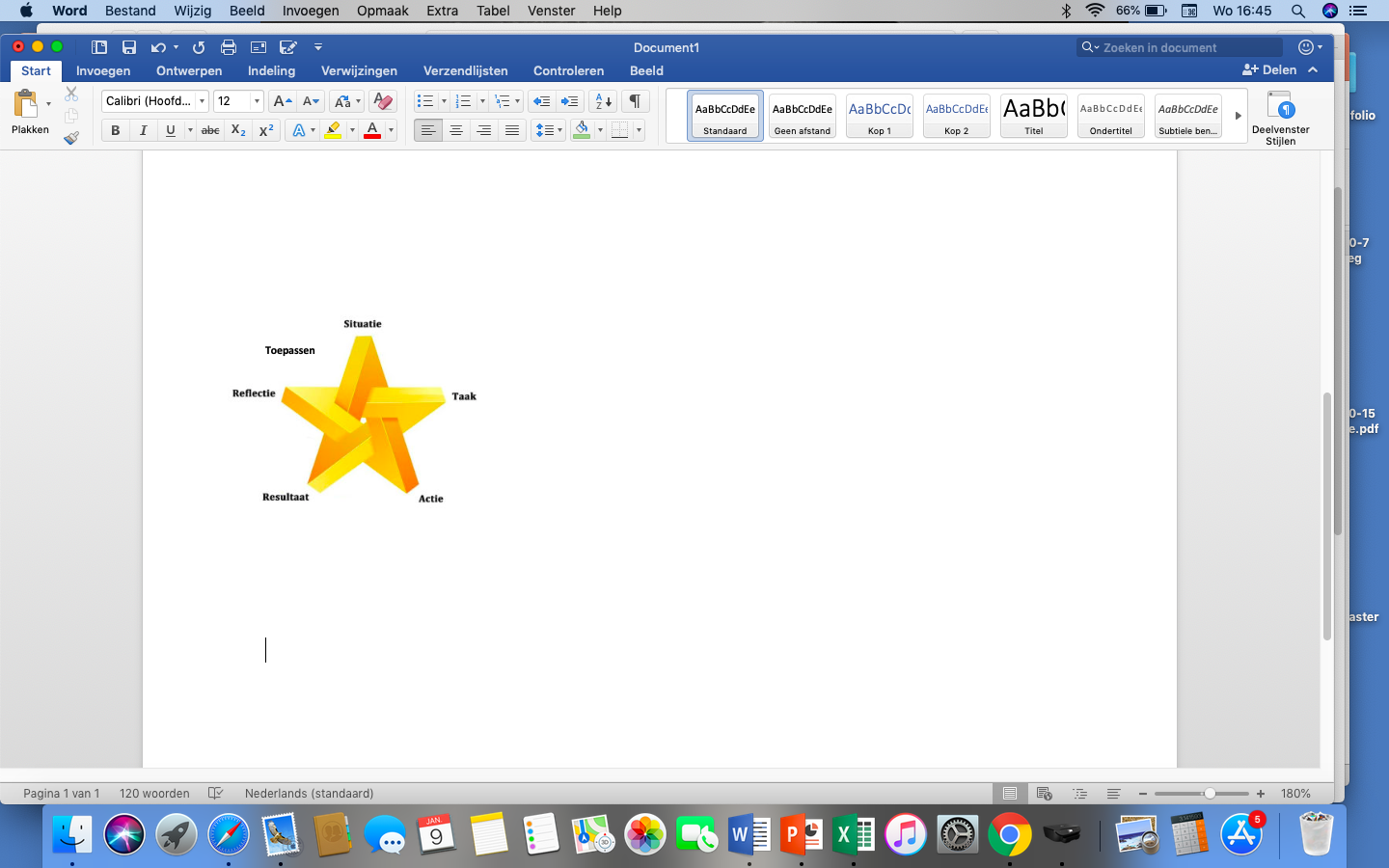 Resultaat
• Wat was het gevolg van jouw actie bij jezelf en wat was het gevolg bij andere betrokkenen?• Wat was het gevolg op de sfeer?• Wat was de invloed op het proces? Konden jullie nog goed verder werken?• Wat was de invloed van jouw aandeel (van je actie) op het resultaat dat je wilde bereiken.
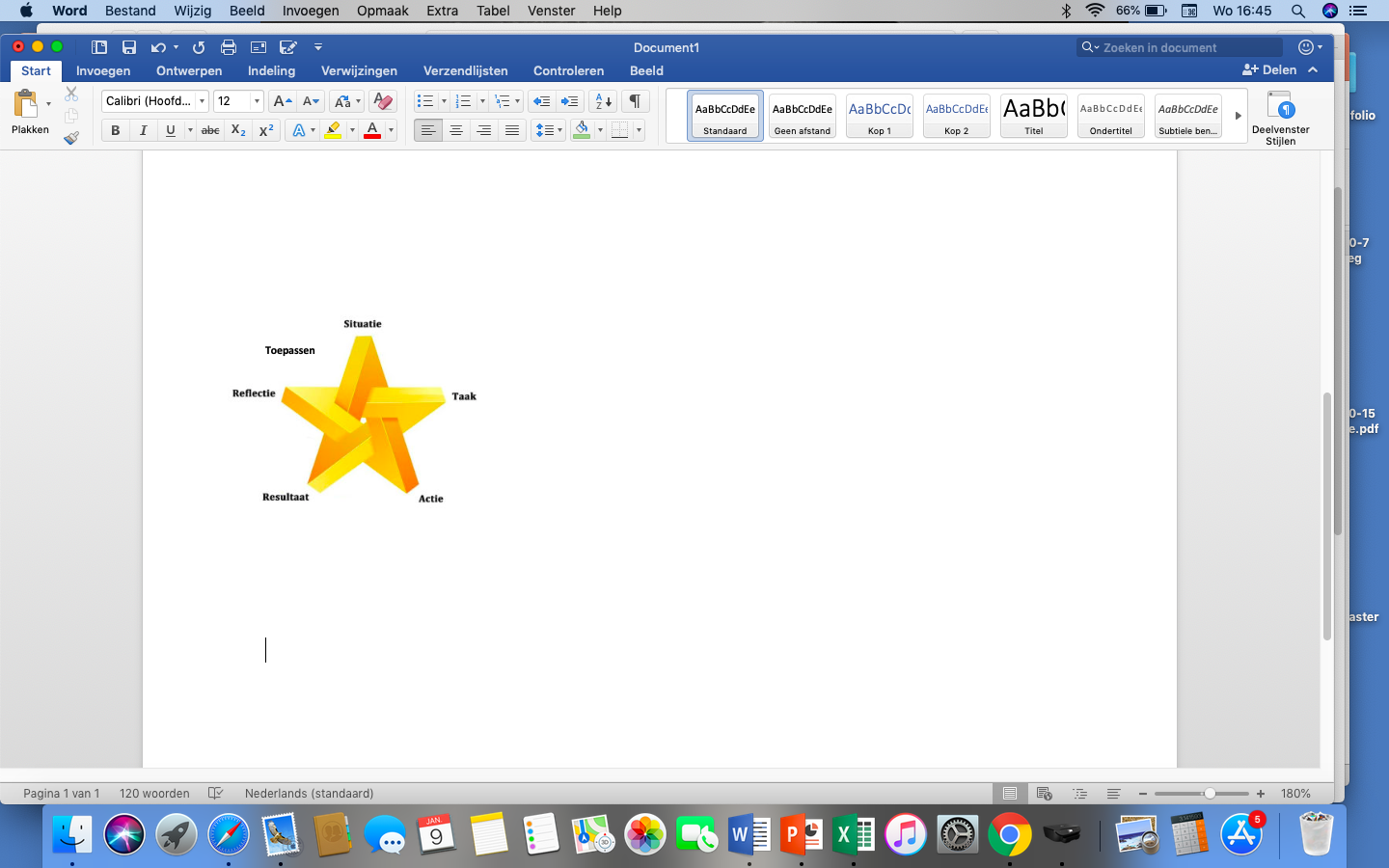 Reflectie
• Was het resultaat van je actie dat wat je er mee wilde bereiken?• Heb je er iets van geleerd ?• Kun je deze situatie en je handelen daarin koppelen aan een competentie uit het profiel  van de beroepsbeoefenaar uit de opdracht? Als je dat kan, hoe scoorde je dan voor deze competentie?
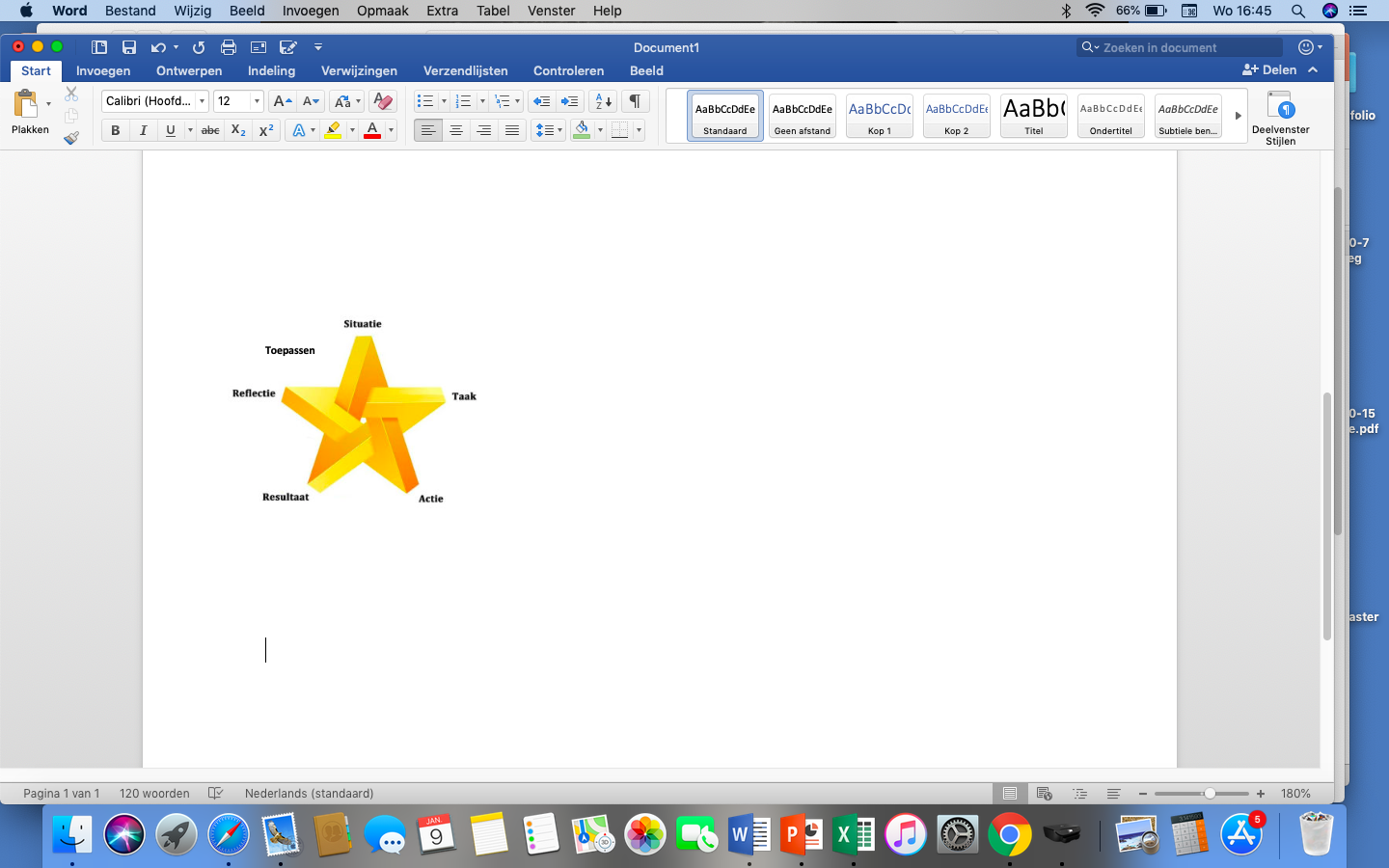 Toepassen
• Zou je dan iets anders willen doen dan je deze keer hebt gedaan? (Wat dan, hoe, waarom?) Of blijf je juist hetzelfde doen? (Wat dan, hoe, waarom?)• Zijn er situaties denkbaar waarin je wat je gedaan hebt weer zou kunnen toepassen ofjuist niet weer zou willen doen?• Wat neem je jezelf voor, voor de volgende keer?
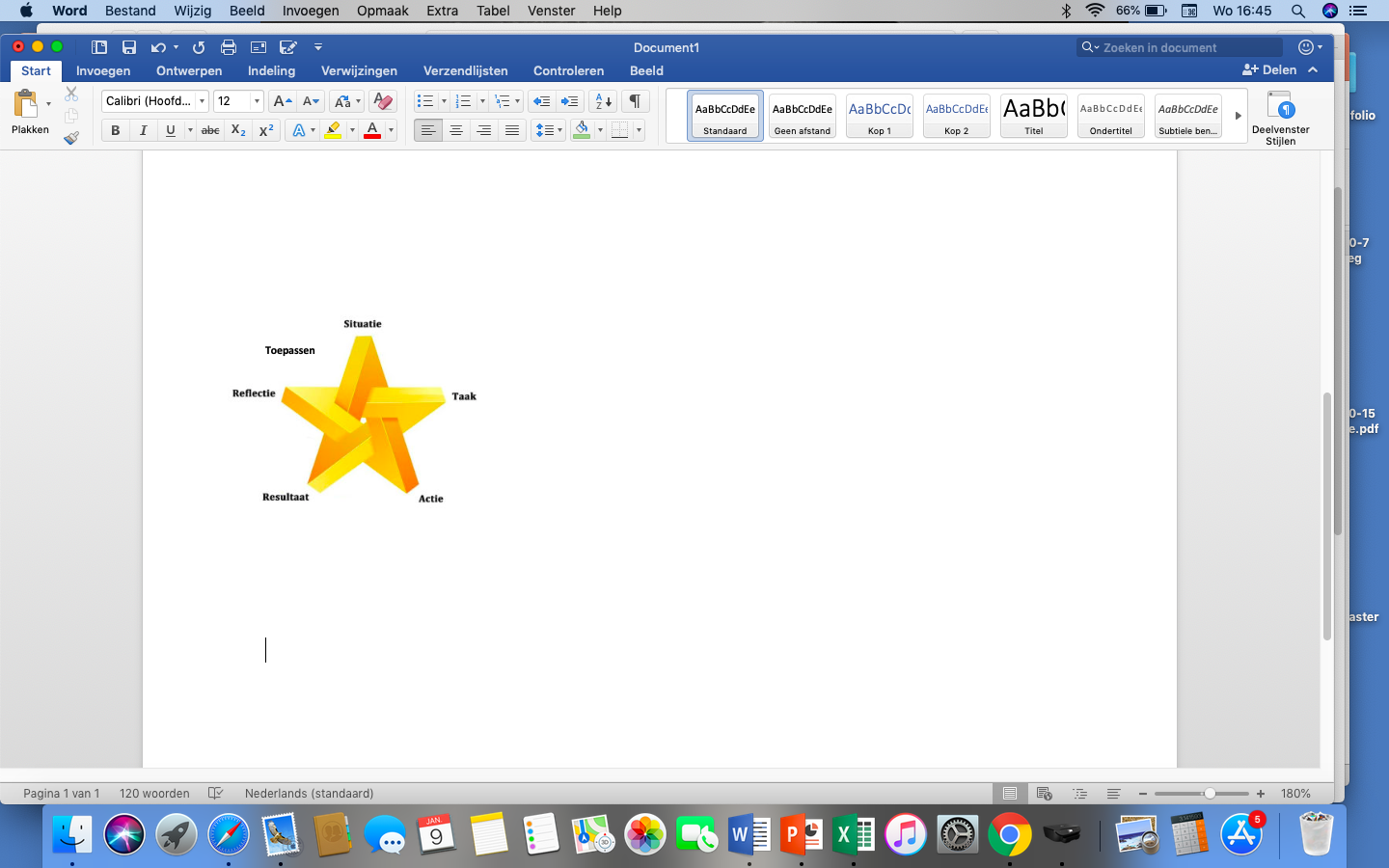 Opdracht
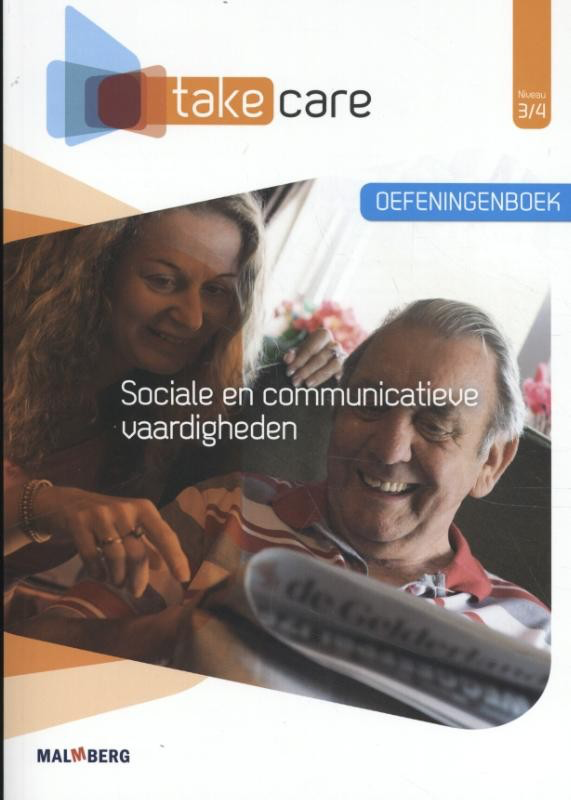 Maak opdracht 7 ’Analyseer je gedrag met behulp van STARRT-methode’ op bladzijde 221 uit het oefeningenboek
Bespreek de opdracht klassikaal
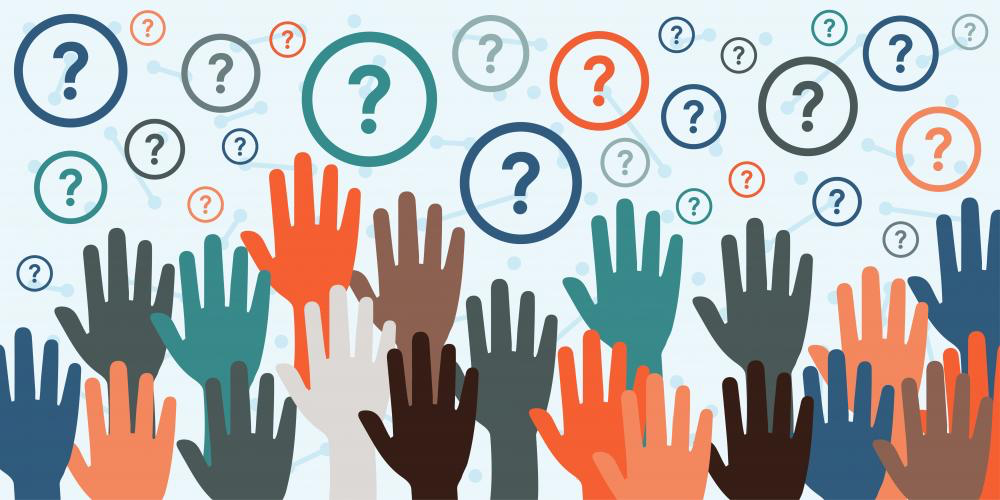 Vragen
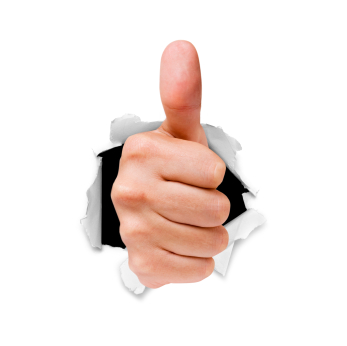 Bedankt